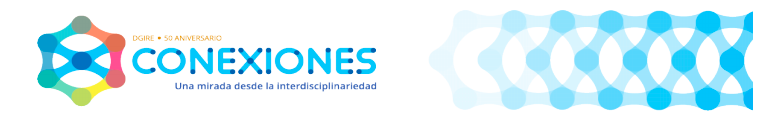 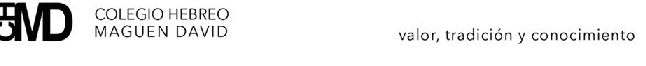 APARTADO 1.
 COLEGIO HEBREO MAGUEN DAVID

EQUIPO 2
PRIMER SEMESTRE
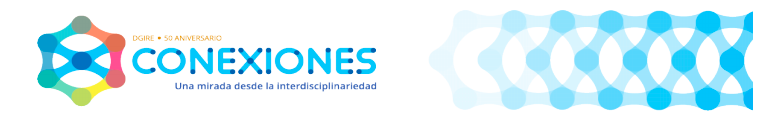 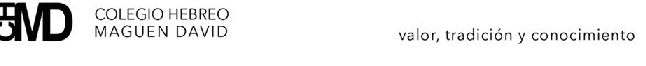 APARTADO 2. 
Nombres y asignaturas de maestros participantes:
Enrique Sánchez –Taller de lectura,  Redacción e Investigación Documental 1.
Ma. Guadalupe Sánchez – Química 1
Lidia García- Matemáticas 1
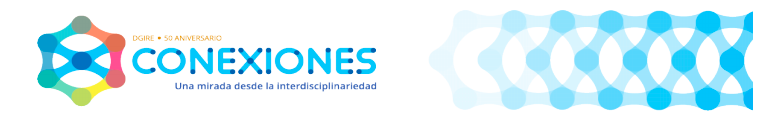 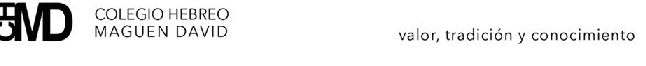 APARTADO 3.
Ciclo escolar en que se planea llevar a cabo el proyecto:
2019-2020
Fecha de inicio: 26 de agosto de 2019
Fecha de término: 6 de septiembre de 2020
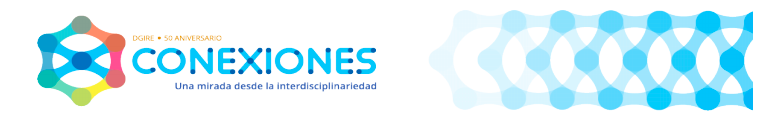 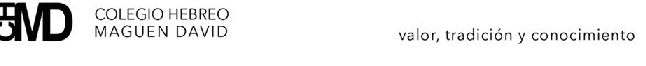 APARTADO 4.
Nombre del P.V.E./PROYECTO CONEXIONES

Etapa 1:
PONIENDO AL PET EN SU LUGAR
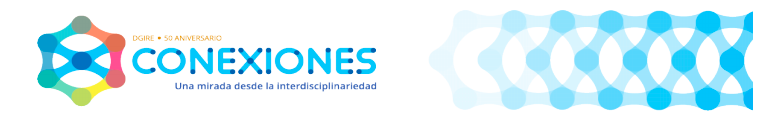 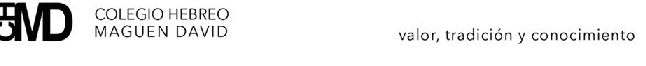 APARTADO 5. 
JUSTIFICACIÓN

Debido a que en nuestra institución (el Colegio Hebreo Maguen David) se utiliza una gran cantidad de recipientes fabricados con PET, surgió la necesidad de dar propuestas que respondan a la incógnita de qué hacer con todo el PET que se consume así como el almacenamiento temporal y una adecuada canalización que permita su reciclaje posterior. 
Esto se hará mediante una recolección de datos que permita saber cuánto PET se utiliza y cuánto se reciclará. Lo anterior facilita la construcción de una planeación eficiente. Aunado a esto, surge la necesidad de  diseñar una campaña de concientización con la finalidad de reflexionar acerca de la la disminución y gestión del uso de los recipientes PET.
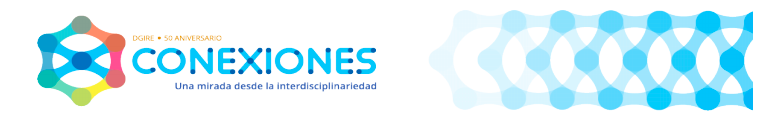 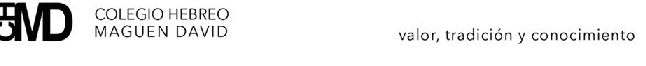 APARTADO 6. 
OBJETIVOS GENERALES DEL PROYECTO

Diseño de una campaña de canalización del PET utilizado dentro del colegio con la finalidad de disminuir el impacto ecológico y promover la concientización del uso adecuado del PET.
Entrega del material PET a las instituciones encargadas de su reciclaje.
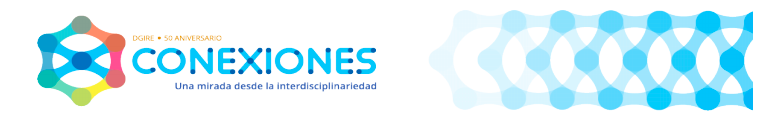 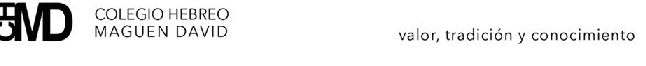 APARTADO 7. 
Objetivo o propósito a alcanzar de cada asignatura involucrada.
El alumno recopilará información acerca de la cantidad de recipientes PET utilizados dentro del colegio dentro de periodos de tiempo determinados.
El alumno investigará los requisitos que debe llevar una campaña de concientización para que sea pertinente.
El alumno investigará las características del PET y el impacto ecológico que provoca en el ambiente.
El alumno diseñará  y fabricará contenedores para la recepción del PET.
El alumno contactará a las instituciones correspondientes a la confinación y reciclaje de material PET.